Table 2 Significant characteristics of hand-hygiene products.
Clin Infect Dis, Volume 29, Issue 5, November 1999, Pages 1287–1294, https://doi.org/10.1086/313468
The content of this slide may be subject to copyright: please see the slide notes for details.
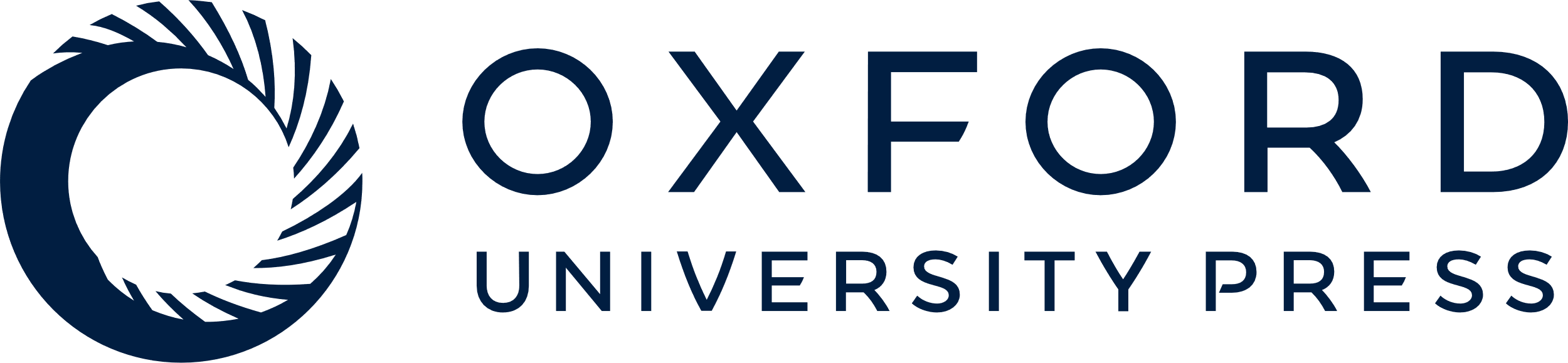 [Speaker Notes: Table 2 Significant characteristics of hand-hygiene products.


Unless provided in the caption above, the following copyright applies to the content of this slide: © 1999 by the Infectious Diseases Society of America]